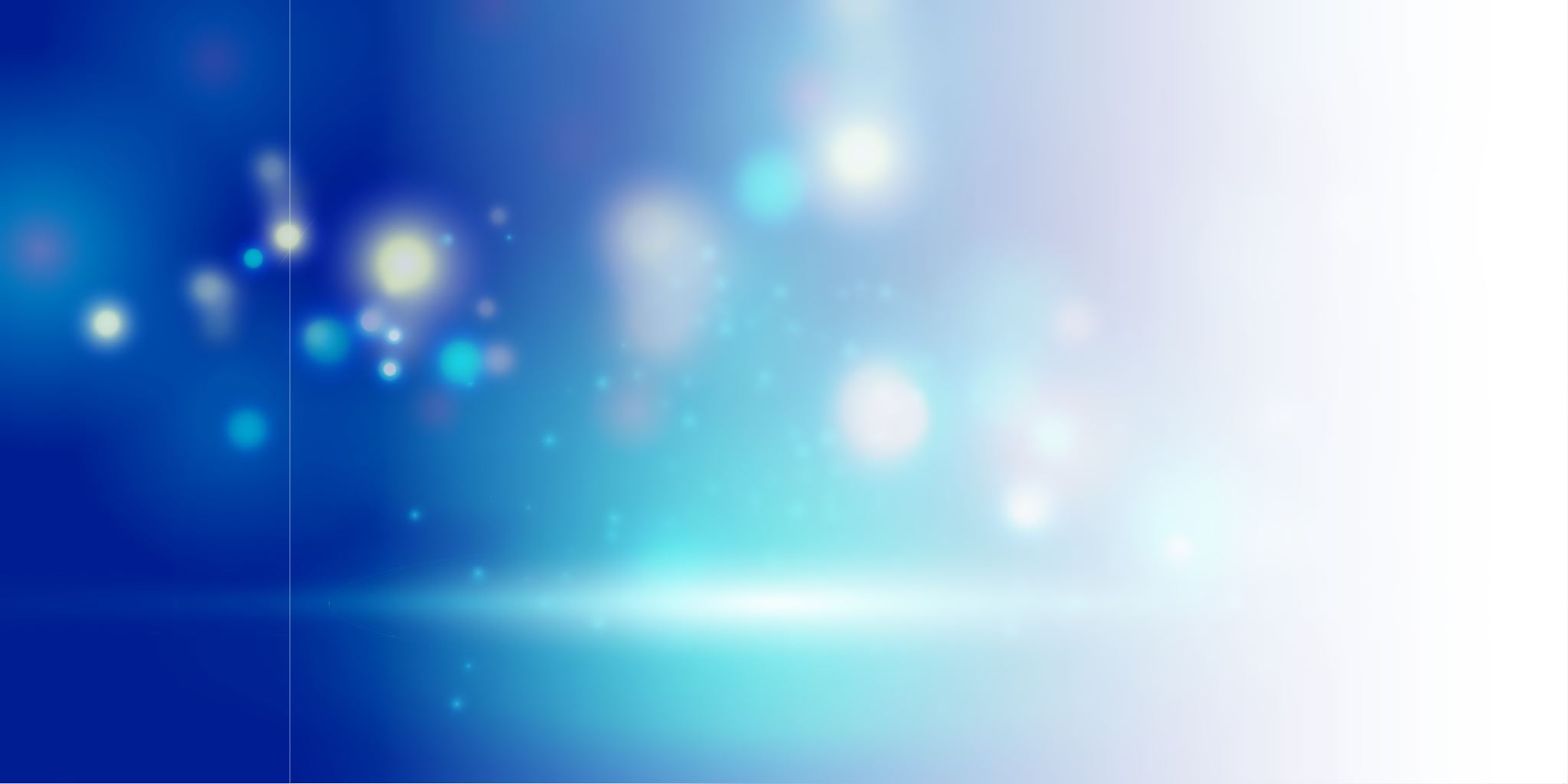 Zakończenie postępowania przygotowawczego
dr Karol Jarząbek
Przebieg postępowania karnego
Kasacja, wniosek o wznowienie postępowania
Postępowanie sądowe

Prowadzi sąd 
Strony: oskarżyciel i oskarżony
Postępowanie przygotowawcze 

prowadzi prokurator
Strony: podejrzany i pokrzywdzony
postępowanie przed sądem II instancji
ROZPRAWA GŁÓWNA
apelacja
Wyrok sądu I instancji
rozprawa przed sądem II instancji
Czynności przed wszczęciem postępowania np. art. 307 kpk, czynności operacyjno - rozpoznawcze
Prawomocny wyrok
Postępowanie in personam (przeciwko określonej osobie)
Postępowanie in rem 
(w sprawie o jakieś przestępstwo)
Postępowanie międzyinstancyjne:
Zwrot do post. przyg. 
Zakończenie post. karnego (wyrok lub post. o umorzeniu) 
Przygotowanie rozprawy głównej
gdy wyrok nie został zaskarżony lub minął termin do zaskarżenia
Postępowanie przed sądem I instancji
Wydanie postanowienie o wszczęciu postępowania przygotowawczego – art. 303
Przedstawienie zarzutów – art. 313 (wyjątkowo art. 308)
Końcowe zaznajomienie z materiałami postępowania – art. 321
Wydanie postanowienia o zamknięciu post. przygotowawczego - art. 321 § 6
Zakończenie postępowania przygotowawczego:
Umorzenie postępowania 
Skierowanie sprawy do sądu
Akt oskarżenia 
Wniosek o w.um.p.
Wniosek z art. 335 § 1
Wniosek o rozpoznanie sprawy w trybie przysp. 
Wniosek o um. post. i zast. środków zabezpieczających
Sposoby zakończenia postępowania przygotowawczego
UMORZENIE
SKIEROWANIE SPRAWY DO SĄDU
Umorzenie „zwykłe” na podstawie art. 17 § 1 k.p.k. (negatywna przesłanka procesowa)
Umorzenie z art. 322 § 1 k.p.k. – niewykrycie sprawcy, czynu nie popełniła dana osoba, brak interesu społecznego w ściganiu z urzędu
Umorzenie absorpcyjne (art. 11 k.p.k.)
Umorzenie rejestrowe – art. 325f
Inne umorzenia (np. z UŚK, z art. 62a ustawy o przeciwdziałaniu narkomanii)
.
Akt oskarżenia 
AO wraz z wnioskiem z art. 335 § 2 k.p.k.
Wniosek z art. 335 § 1 k.p.k.
Wniosek o umorzenie postępowania i zastosowanie środków zabezpieczających 
Wniosek o warunkowe umorzenie postępowania
W trybie przyspieszonym – wniosek o rozpoznanie sprawy w trybie przyspieszonym
Rozwiązanie pośrednie
Umorzenie postępowania przygotowawczego – art. 322 k.p.k.
jeżeli postępowanie nie dostarczyło podstaw do wniesienia aktu oskarżenia i nie zachodzą warunki określone w art. 324 (skierowanie do sądu wniosku o umorzenie postępowania wobec sprawcy, który popełnił przestępstwo w stanie niepoczytalności i orzeczenie środków zabezpieczających) umarza się śledztwo (lub dochodzenie) bez konieczności uprzedniego zapoznania z materiałami postępowania i jego zamknięcia. 

Postanowienie o umorzeniu musi zawierać:
określenie czynu, którego postępowanie dotyczyło,
określenie kwalifikacji prawnej czynu,
określenie podstawy i przyczyny umorzenia, a więc wskazanie przepisu prawnego, na podstawie którego dochodzi do umorzenia, 
a jeżeli następuje w postępowaniu, w którym występuje już podejrzany, także  imię i nazwisko podejrzanego oraz - w razie potrzeby - inne dane o jego osobie o charakterze indentyfikacyjnym.
Umorzenie postępowania przygotowawczego
Prokurator 
Inny organ prowadzący postępowanie
Postanowienie wymaga wtedy zatwierdzenia przez prokuratora
Prokurator – jeżeli prowadzi dochodzenie 
Policja (inny uprawniony organ)
Wymagane zatwierdzenie przez prokuratora
Umorzenie postępowania przygotowawczego – „zwykłe”
Przesłanki umorzenia: 
Postępowanie nie dostarczyło podstaw do wniesienia aktu oskarżenia i nie istnieją podstawy do zastosowania środków zabezpieczających. 

Zachodzi negatywna przesłanka procesowa – art. 17 § 1 k.p.k.
Art. 11 § 1 – tzw. umorzenie absorpcyjne 
Inna podstawa np. abolicja, art. 62a ustawy o przeciwdziałaniu narkomanii

Umorzenie postępowania może nastąpić zarówno w fazie in rem jak i in personam 
Istotne konsekwencje prawne w zależności od stadium postępowania, w którym doszło do umorzenia 
Por. art. 327 § 1 i 2 oraz 328
Tzw. umorzenie rejestrowe
Szczególny sposób zakończenia dochodzenia  niedopuszczalny w śledztwie
Art. 325f 
Jeżeli dane uzyskane w toku czynności w niezbędnym zakresie (art. 308 § 1) lub dochodzenia prowadzonego przez okres co najmniej 5 dni nie stwarzają dostatecznych podstaw do wykrycia sprawcy w drodze dalszych czynności procesowych, można wydać postanowienie o umorzeniu dochodzeniu i wpisaniu sprawy do rejestru przestępstw. 
Postanowienie nie wymaga zatwierdzenia prokuratora 
Po wydaniu postanowienia o umorzeniu rejestrowym Policja prowadzi dalsze czynności w celu wykrycia sprawcy i uzyskania dowodów 
Czynności pozaprocesowe, prowadzone na podstawie odrębnych przepisów (m.in. ustawy o Policji)
Jeżeli zostaną ujawnione dane pozwalające na wykrycie sprawcy, Policja wydaje postanowienie o podjęciu na nowo dochodzenia. 
Zawiadamia się osoby, instytucje państwowe, samorządowe lub społeczne, które złożyły zawiadomienie o popełnieniu przestępstwa oraz ujawnionego pokrzywdzonego. 
Nie trzeba zawiadamiać prokuratora o podjęciu na nowo „rejestrowo” umorzonego dochodzenia 
Art. 325f § 3  nie stosuje się art. 327 § 1 
Podjęcie na nowo rejestrowo umorzonego dochodzenia to wyjątek od zasad dotyczących podejmowania na nowo postępowania przygotowawczego określonych w art. 327 § 1
Umorzenie postępowania – uprawnienia stron (i innych osób)
O umorzeniu zawiadamia się osobę lub instytucję państwową, samorządową lub społeczną, która złożyła zawiadomienie o przestępstwie, ujawnionego pokrzywdzonego oraz podejrzanego  
Na postanowienie o umorzeniu śledztwa (dochodzenia) przysługuje zażalenie:
Stronom 
Instytucji państwowej lub samorządowej, która złożyła zawiadomienie o przestępstwie 
osobie niebędącej pokrzywdzonym, która złożyła zawiadomienie o przestępstwie określonym m.in. w art. 228 – 231, 233, 235, 236, 245, 270 – 277, 278 – 294 k.k. lub art. 296 – 306 k.k. jeżeli postępowanie karne wszczęto w wyniku jej zawiadomienia a wskutek przestępstwa doszło do naruszenia jej praw
M.in. Przestępstwa przeciwko wiarygodności dokumentów, składanie fałszywych zeznań, przestępstwa korupcyjne 
„pośrednio pokrzywdzony” 
Osobom uprawnionym do wniesienia zażalenia przysługuje prawo przejrzenia akt postępowania (art. 306 § 1b  nie ma ograniczeń z art. 156 § 5)
Skierowanie sprawy do sądu
Skarga oskarżyciela  
Zasada skargowości – art. 14 § 1  wszczęcie postępowania sądowego następuje na żądanie uprawnionego oskarżyciela publicznego lub innego uprawnionego podmiotu
Obowiązek oskarżyciela publicznego – art. 10 § 1 k.k. (zasada legalizmu)
Oskarżycielem przed wszystkimi sądami jest prokurator 
Inny organ może być uprawniony do pełnienia funkcji oskarżyciela publicznego na mocy przepisów szczególnych – konieczne dokładne określenie zakresu uprawnień nieprokuratorskich organów upoważnionych do wniesienia aktu oskarżenia 
M.in. Inspekcja Handlowa, Państwowa Inspekcja Sanitarna, urzędy skarbowe i inspektorzy kontroli skarbowej, Prezes Urzędu Komunikacji Elektronicznej
Inne uprawnione podmioty to m.in. pokrzywdzony, który wnosi subsydiarny akt oskarżenia
 subsydiarny akt oskarżenia  wcześniejsze slajdy
Skierowanie sprawy do sądu
Podstawową formą jest wniesienie przez oskarżyciela publicznego aktu oskarżenia 
Inne skargi to: 
Wniesienie wniosku z art. 335 § 1 (samoistny wniosek o skazanie bez rozprawy)
Wniesienie wniosku o warunkowe umorzenie postępowania 
Wniesienie wniosku o umorzenie postępowania i zastosowanie środków zabezpieczających 
Wniosek o rozpoznanie sprawy w trybie przyspieszonym
Akt oskarżenia
W ciągu 14 dni od daty zamknięcia śledztwa lub od dnia otrzymania aktu oskarżenia sporządzonego przez Policję w dochodzeniu, prokurator sporządza akt oskarżenia lub zatwierdza akt oskarżenia sporządzony przez Policję i wnosi go do sądu 
Chyba że podejmuje inną decyzję i sam wydaje postanowienie o umorzeniu, zawieszeniu albo uzupełnieniu śledztwa lub dochodzenia
Organy z art. 325d mogą wnieść akt oskarżenia bezpośrednio do sądu
Gdy podejrzany jest tymczasowo aresztowany  akt oskarżenia wnosi się w terminie 7 dni 
Terminy instrukcyjne, ale powinny zostać zachowane ze względu na sprawny tok postępowania.
Akt oskarżenia
Warunki formalne  119 + 332 + 333
Oprócz ogólnych warunków pisma procesowego (art. 119) akt oskarżenia powinien zawierać (art. 332):
Imię i nazwisko oskarżonego, inne dane o jego osobie, w tym numer telefonu, telefaksu i adres poczty elektronicznej lub informację o ich nieposiadaniu przez oskarżonego lub niemożności ich ustalenia, dane o zastosowaniu środka zapobiegawczego oraz zabezpieczenia majątkowego 
Dokładne określenie zarzucanego oskarżonemu czynu ze wskazaniem czasu, miejsca, sposobu i okoliczności jego popełnienia oraz skutków, a zwłaszcza wysokości powstałej szkody
Wskazanie, że czyn został popełniony w warunkach wymienionych w art. 64 lub 65 k.k. albo 37 § 1 k.k.s. (recydywa) 
Wskazanie przepisów ustawy karnej, pod które zarzucany czyn podpada
Wskazanie sądu właściwego do rozpoznania sprawy i trybu postępowania
Do aktu oskarżenia należy dołączyć uzasadnienie, gdzie wskazuje się fakty i dowody, na których opiera się oskarżenie oraz podstawę prawną oskarżenia a także – okoliczności, na które powołuje się oskarżony w swojej obronie. 
W dochodzeniu – uzasadnienie aktu oskarżenia fakultatywne.
Akt oskarżenia
Akt oskarżenia powinien także zawierać:
1) listę osób, których wezwania oskarżyciel żąda;
2) wykaz innych dowodów, których przeprowadzenia na rozprawie głównej domaga się oskarżyciel.
§  2. Prokurator może wnieść o zaniechanie wezwania i odczytanie na rozprawie zeznań świadków, o których mowa w art. 350a k.p.k., tj.:
którzy zostali przesłuchani:
Przebywających za granicą;
Lub mających stwierdzić okoliczności, które nie są tak doniosłe, aby konieczne było bezpośrednie przesłuchanie świadków na rozprawie, w szczególności takie, którym oskarżony w wyjaśnieniach swych nie zaprzeczył
Nie dotyczy to osób wymienionych w art. 182 k.p.k.
Akt oskarżenia
Do AO dołącza się także:
listę ujawnionych pokrzywdzonych z podaniem ich adresów;
adresy osób, o których mowa w art. 333 § 1 pkt 1 k.p.k. – tj. osób, których wezwania oskarżyciel żąda (a zatem nie tylko świadków, ale też np. podejrzanego, biegłych).
Należy też podać numery telefonów, telefaksów i adresy poczty elektronicznej ww. osób, chyba że informacji tych nie można ustalić.
*
Akt oskarżenia
Wraz z aktem oskarżenia do sądu przesyła się materiały zebrane w postępowaniu przygotowawczym wraz z załącznikami – całość akt
1) załącznik adresowy do akt sprawy;
2) po jednym odpisie tego aktu dla każdego oskarżonego, a w przypadku określonym w art. 335 § 2 także dla każdego pokrzywdzonego.
Art. 334 §  3. O przesłaniu aktu oskarżenia do sądu oraz o treści przepisów art. 343, art. 343a i art. 378a oskarżyciel publiczny zawiadamia oskarżonego i ujawnionego pokrzywdzonego, a także osobę lub instytucję, która złożyła zawiadomienie o przestępstwie. Pokrzywdzonego należy pouczyć o treści przepisu art. 49a, a także o prawie do złożenia oświadczenia o działaniu w charakterze oskarżyciela posiłkowego.
Akt oskarżenia
Do aktu oskarżenia można dołączyć wniosek z art. 335 § 2 – wniosek o skazanie bez rozprawy. 
Prokurator może dołączyć do aktu oskarżenia wniosek o wydanie na posiedzeniu wyroku skazującego i orzeczenie uzgodnionych z oskarżonym kar lub innych środków przewidzianych za zarzucany mu występek, uwzględniających też prawnie chronione interesy pokrzywdzonego. 
Przesłanki: 
okoliczności popełnienia przestępstwa i wina oskarżonego nie budzą wątpliwości,
oświadczenia dowodowe złożone przez oskarżonego nie są sprzeczne z dokonanymi ustaleniami, 
postawa oskarżonego wskazuje, że cele postępowania zostaną osiągnięte. 
Do wniosku stosuje się odpowiednio przepisy § 1 zdanie piąte i § 3 zdanie drugie. Do aktu oskarżenia nie stosuje się przepisów art. 333 § 1 i 2.
Oskarżyciel posiłkowy
UBOCZNY
SUBSYDIARNY
Złożenie oświadczenia, że będzie działał w charakterze oskarżyciela posiłkowego.

Termin: do czasu rozpoczęcia przewodu sądowego na pierwszej rozprawie głównej.

Cofnięcie aktu oskarżenia przez oskarżyciela publicznego→ złożenie oświadczenia w terminie 14 dni od powiadomienia go o cofnięciu (art. 54 § 2 k.p.k.)
Dwukrotne uzyskanie decyzji o zaniechaniu ścigania, a następnie utrzymanie drugiej decyzji o jego zaniechaniu (drugiej odmowy, drugiego umorzenia po odmowie, drugiego umorzenia) w mocy przez prokuratora nadrzędnego.

Termin: miesiąc od doręczenia zawiadomienia o utrzymaniu w mocy drugiego postanowienia przez prokuratora nadrzędnego. 
Przymus adwokacko-radcowski→ sporządzenie i podpisanie subsydiarnego aktu oskarżenia przez profesjonalnego reprezentanta procesowego (art. 55 § 2 k.p.k., także radca Prokuratorii Generalnej RP).
Oskarżyciel posiłkowy subsydiarny
Subsydiarny akt oskarżenia wniesiony po dwukrotnej decyzji o zaniechaniu ścigania (tj. odmowie wszczęcia lub umorzeniu) postępowania przygotowawczego  Uwaga! Zmiana od 1.10.2023 (poprzednio dwukrotna odmowa wszczęcia albo dwukrotne umorzenie)
Obowiązuje przymus adwokacko-radcowski,
Na polecenie sądu Policja dokonuje określonych przez sąd czynności dowodowych, a ich wyniki przedstawia następnie sądowi,
W każdym czasie do postępowania może wstąpić prokurator; wówczas oskarżyciel posiłkowy subsydiarny staje się oskarżycielem posiłkowym ubocznym,
Ewentualne odstąpienie powoduje obowiązek zawiadomienia prokuratora, który w ciągu 14 dni może się przyłączyć do postępowania. Śmierć powoduje zawieszenie postępowania, a osoby najbliższe lub pozostające na utrzymaniu mogą wstąpić w jego prawa w terminie 3 miesięcy.
utrzymanie w mocy postanowienia przez sąd
uchylenie postanowienia o umorzeniu przez prokuratora nadrzędnego
brak możliwości nabycia statusu oskarżyciela posiłkowego subsydiarnego
NABYCIE UPRAWNIEŃ OSKARŻYCIELA POSIŁKOWEGO SUBSYDIARNEGO 
PRZEZ POKRZYWDZONEGO
termin: 1 miesiąc 
od doręczenia zawiadomienia 
o utrzymaniu w mocy
Art. 335 § 1 k.p.k.– samoistny wniosek o skazanie bez rozprawy
pamiętać o trybie rozpoznaniu wniosku –  art. 343 k.p.k.!
oskarżony przyznaje się do winy
w świetle jego wyjaśnień okoliczności popełnienia przestępstwa i wina nie budzą wątpliwości,
jego postawa oskarżonego wskazuje, że cele postępowania zostaną osiągnięte, 
można zaniechać przeprowadzenia dalszych czynności. 
Jeżeli zachodzi potrzeba oceny wiarygodności złożonych wyjaśnień, czynności dowodowych dokonuje się jedynie w niezbędnym do tego zakresie. 
W każdym jednak wypadku, jeżeli jest to konieczne dla zabezpieczenia śladów i dowodów przestępstwa przed ich utratą, zniekształceniem lub zniszczeniem, należy przeprowadzić w niezbędnym zakresie czynności procesowe, a zwłaszcza dokonać oględzin, w razie potrzeby z udziałem biegłego, przeszukania lub czynności wymienionych w art. 74 § 2 pkt 1 w stosunku do osoby podejrzanej, a także przedsięwziąć wobec niej inne niezbędne czynności, nie wyłączając pobrania krwi, włosów i wydzielin organizmu. 
Prokurator, zamiast z aktem oskarżenia, występuje do sądu z wnioskiem o wydanie na posiedzeniu wyroku skazującego i orzeczenie uzgodnionych z oskarżonym kar lub innych środków przewidzianych za zarzucany mu występek, uwzględniających również prawnie chronione interesy pokrzywdzonego. 
Uzgodnienie może obejmować także wydanie określonego rozstrzygnięcia w przedmiocie poniesienia kosztów procesu.
Skierowanie wniosku z art. 335 § 1 zamiast aktu oskarżenia – skazanie bez rozprawy
Przesłanki: 
Przyznanie się; 
Oświadczenia w świetle ustalonych okoliczności sprawy nie budzą wątpliwości;
Postawa oskarżonego wskazuje, że cele postępowania zostaną osiągnięte.
Wniosek o warunkowe umorzenie postępowania
Art. 336 k.p.k. 
Wniosek o warunkowe umorzenie postępowania zastępuje akt oskarżenia 
Przesłanki warunkowego umorzenia postępowania – art. 66 k.k. 
Warunki formalne wniosku – 119 + 332 §  1 pkt. 1, 2 i 4 -6. 
Imię i nazwisko oskarżonego, inne dane o jego osobie, dane o zastosowaniu środka zapobiegawczego oraz zabezpieczenia majątkowego 
Dokładne określenie zarzucanego oskarżonemu czynu ze wskazaniem czasu, miejsca, sposobu i okoliczności jego popełnienia oraz skutków, a zwłaszcza wysokości powstałej szkody
Wskazanie przepisów ustawy karnej, pod które zarzucany czyn podpada
Wskazanie sądu właściwego do rozpoznania sprawy i trybu postępowania
Uzasadnienie można ograniczyć do wskazania dowodów świadczących o tym, że wina oskarżonego nie budzi wątpliwości oraz wskazać na okoliczności, które przemawiają za warunkowym umorzeniem. 
Prokurator może wskazać proponowany okres próby, obowiązki, które należy nałożyć na oskarżonego i stosownie do okoliczności wnioski co do dozoru
Dołącza się listę ujawnionych osób pokrzywdzonych 
Wniosek o warunkowe umorzenie można złożyć bez wiedzy oskarżonego. Z perspektywy ekonomii postępowania zasadne byłoby jednak poinformować go o chęci warunkowego umorzenia postępowania. Oskarżony może nie zgodzić się na warunkowe umorzenie, wtedy prokurator musi uzupełnić wniosek o warunkowe umorzenie m.in. o listę dowodów, których przeprowadzenia domaga się na rozprawie.
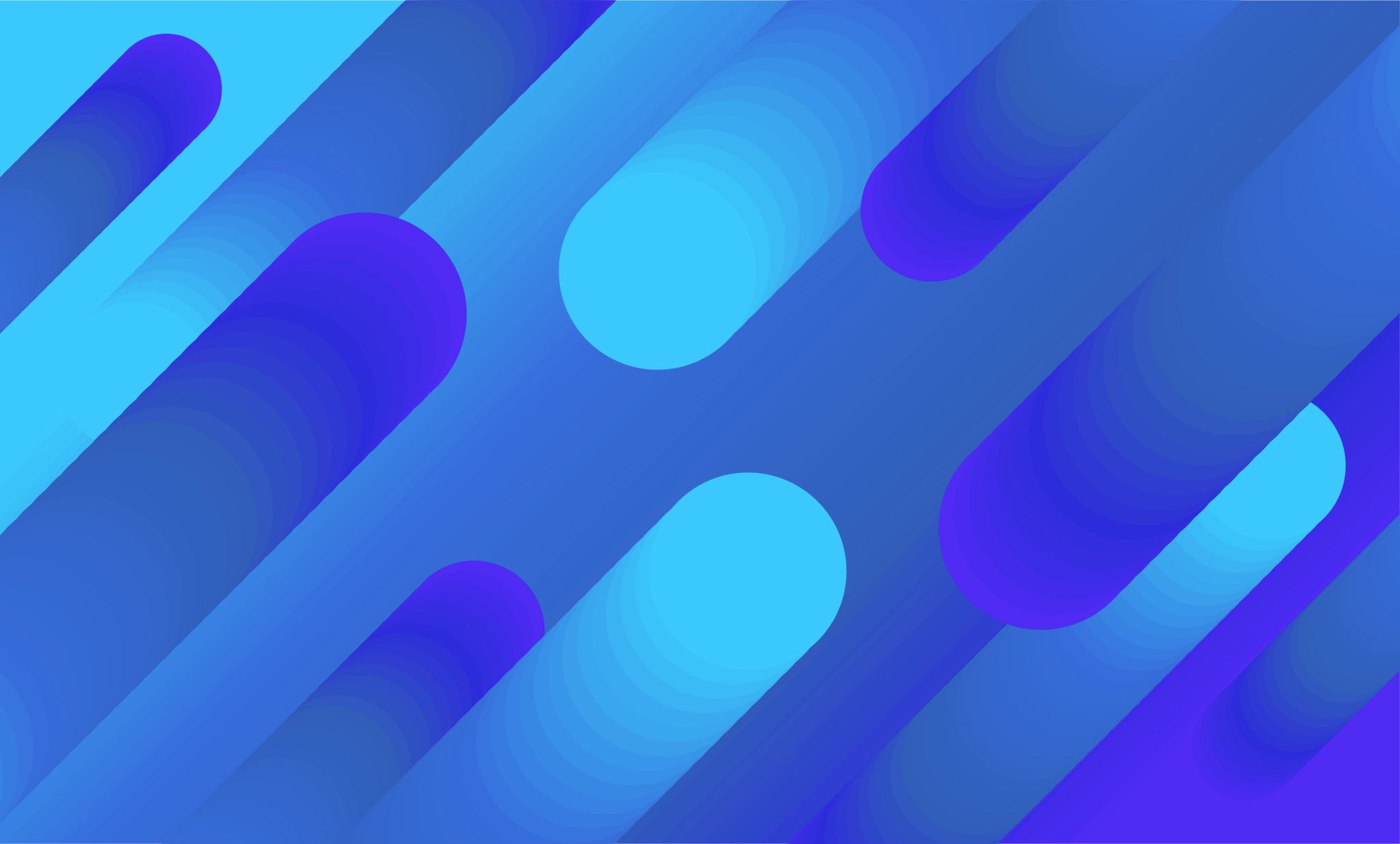 Kontrola aktu oskarżenia, doręczenia, orzekanie na posiedzeniach wyrokowych
dr Karol Jarząbek, Katedra Postępowania Karnego
Forum podejmowania decyzji procesowych
Sąd podejmuje decyzje procesowe w sposób sformalizowany. Zgodnie z art. 95 orzeka on na posiedzeniu a na rozprawie, tylko wtedy, gdy ustawa tego wymaga. Orzeczenia, które zapadają na posiedzeniu, mogą zostać również wydane na rozprawie. 
Ale orzeczenia które zapadają na rozprawie, nie mogą zostać wydane na posiedzeniu 
Przeprowadzenia rozprawy wymaga: 
Merytoryczne rozpoznanie zarzutów wobec oskarżonego zawartych w akcie oskarżenia przed sądem I instancji w postępowaniu zwyczajnym, przyspieszonym i prywatnoskargowym 
Wniosek prokuratora o umorzenie postępowania z powodu niepoczytalności sprawcy i zastosowanie środków zabezpieczających 
Wniosek o dobrowolne poddanie się karze (art. 387), chyba że został złożony przed wyznaczeniem terminu rozprawy (art. 338a)
Rozpoznanie apelacji (art. 449 § 1), chyba że zachodzą tzw. bezwzględne przyczyny odwoławcze (art. 439 § 1)
Rozpoznanie kasacji 
Wydanie wyroku łącznego (art. 573 § 1) 
UWAGA! Posiedzenia wyrokowe – sąd rozstrzyga o zasadności zarzutów zawartych w akcie oskarżenia, wniosku z art. 335 § 1 i 2, wniosku o warunkowe umorzenie postępowania lub wniosku z art. 338a. Wyrok zapada na posiedzeniu. Do posiedzeń wyrokowych stosuje się odpowiednio przepisy regulujące przebieg rozprawy
Forum podejmowania decyzji procesowych
Posiedzenie i rozprawa różnią się: 
1. składem sądu – chociaż w coraz mniejszym zakresie, z uwagi na fakt, że sąd I instancji zasadniczo orzeka w składzie jednoosobowym 
2. zasadami uczestnictwa stron oraz osób trzecich 
zasada – jawność wewnętrzna (dla stron) i zewnętrzna (dla publiczności) rozprawy 
Posiedzenia odbywają się z wyłączeniem jawności, ale strony oraz osoby niebędące stronami mogą wziąć udział w posiedzeniu jeżeli ma to znaczenie dla ochrony ich praw lub interesów, chyba że uch udział jest obowiązkowy. W pozostałych przypadkach mogą wziąć udział jeżeli się stawią 
Niektóre posiedzenia są jawne zewnętrznie (tak jak rozprawa) – art. 95b § 2 
3. Postępowaniem dowodowym – na posiedzeniu zasadniczo nie prowadzi się postępowania dowodowego. Sąd może jednak skorzystać z instytucji z art. 97 – sprawdzenie okoliczności faktycznych
Zasady udziału stron i innych podmiotów w posiedzeniach sądu
Art. 96 
Strony oraz osoby niebędące stronami, jeżeli wykażą interes prawny w rozstrzygnięciu, mają prawo wziąć udział w posiedzeniu wówczas, gdy ustawa tak stanowi, chyba że ich udział jest obowiązkowy. Przepis art. 451 stosuje się odpowiednio. 
W pozostałych wypadkach nie zawiadamia się ich o posiedzeniu, a mogą wziąć w nim udział, jeżeli się stawią, chyba że ustawa stanowi inaczej. 
Np. niejawne dla stron i publiczności jest posiedzenie, na którym sąd wydaje wyrok nakazowy
Zasady udziału stron i innych uczestników postępowania w posiedzeniach sądu
Z art. 96 wynikają 4 zasady uczestniczenia stron i innych uczestników postępowania w posiedzeniach sądu:
Obowiązkowy udział, jeżeli ustawa tak stanowi
stronę (innego uczestnika) wzywa się do udziału w czynności
np. oskarżonego w posiedzeniu w przedmiocie zastosowania środka zapobiegawczego - art. 249 § 3
Uprawnienie do udziału w posiedzeniu, jeżeli wykażą interes prawny w rozstrzygnięciu i gdy ustawa tak stanowi
należy zawiadomić o czasie i miejscu przeprowadzenia czynności
bezwzględne uprawnienie do udziału w czynności 
Posiedzenie odbywa się bez udziału stron/innych uczestników – strona nie może wziąć udziału w posiedzeniu i sąd nie może dopuścić jej do udziału w czynności nawet jeżeli się stawi 
W pozostałych wypadkach strony oraz osoby niebędące stronami, jeżeli ma to znaczenie dla ochrony ich praw lub interesów, mogą wziąć udział w posiedzeniu, jeżeli się stawią 
nie zawiadamia się o czasie i miejscu czynności
względne uprawnienie do udziału w czynności
Udział stron w posiedzeniach sądu (jawność wewnętrzna)
Jawność zewnętrzna posiedzeń sądowych
Obowiązkowy udział obrońcy i prokuratora, gdy orzeka się o środku z art. 93a § 1 pkt. 4
Zasada – posiedzenia sądu odbywają się z wyłączeniem jawności 
Odstępstwa – jawne są m.in. posiedzenia – art. 95b:
w przedmiocie umorzenia postępowania z przyczyn wskazanych w art. 17 § 1 pkt. 2 – 11
W przedmiocie umorzenia postępowania z powodu oczywistego braku podstaw faktycznych oskarżenia
Wydania postanowienia o zawieszeniu postepowania 
Na których rozstrzyga się w przedmiocie możliwości warunkowego umorzenia postępowania
Tzw. posiedzenia wyrokowe – art. 343 oraz 343a
Art 339 § 5 – strony, obrońcy i pełnomocnicy mogą wziąć udział w posiedzeniach, gdy:
prokurator złożył wniosek o orzeczenie środków zabezpieczających; 
zachodzi potrzeba rozważenia kwestii warunkowego umorzenie postępowania 
do aktu oskarżenia dołączono wniosek, o którym mowa w art. 335 § 2 
prokurator złożył wniosek z art. 335 § 1
Zachodzi potrzeba rozstrzygnięcia, w przedmiocie umorzenia postępowania z przyczyn wskazanych w art. 17 § 1 pkt. 2 – 11
W przedmiocie umorzenia postępowania z powodu oczywistego braku podstaw faktycznych oskarżenia
Sąd wydaje postanowienie w przedmiocie tymczasowego aresztowania lub innego środka przymusu
Art. 339 § 1
Może wziąć udział także pokrzywdzony.
Poucza się go o możliwości zakończenia postępowania bez przeprowadzenia rozprawy i o prawie do złożenia oświadczenia o działaniu w charakterze oskarżyciela posiłkowego.
Doręczenia
Dla zachowania terminu procesowego konieczne jest ustalenie momentu, od którego on biegnie. Zasadniczo będzie to od chwili promulgacji (ogłoszenia lub doręczenia) stronie danej decyzji procesowej. 
Jakie pisma podlegają doręczeniu:
Orzeczenia
Zarządzenia
Wezwania
Zawiadomienia 
Art. 131 – wezwania, zawiadomienia oraz inne pisma, od których daty doręczenia biegną terminy procesowe, doręcza się przez operatora pocztowego (Poczta Polska, InPost), pracownika organu wysyłającego, organ procesowy dokonujący czynności procesowej - w toku tej czynności a w razie niezbędnej konieczności przez Policję. Pisma doręcza się za pokwitowaniem odbioru. 
Pisma organ procesowy doręcza na adres znany lub podany przez stronę. Strona lub inna osoba uczestnicząca w postępowaniu ma obowiązek informować o każdej zmianie miejsca zamieszkania, pod rygorem uznania pisma za doręczone (por. 139).
Adresat to doręczeń
Art. 138 Strona, a także osoba niebędąca stroną, której prawa zostały naruszone, nieprzebywająca w kraju ani w innym państwie członkowskim Unii Europejskiej, ma obowiązek wskazać adresata dla doręczeń w kraju lub w innym państwie członkowskim Unii Europejskiej; w razie nieuczynienia tego pismo wysłane na ostatnio znany adres w kraju lub w innym państwie członkowskim Unii Europejskiej albo, jeżeli adresu tego nie ma, załączone do akt sprawy uważa się za doręczone.
Rodzaje doręczeń
Doręczenie bezpośrednie
Art. 132 § 1 – pisma doręcza się adresatowi osobiście. 
Art. 132 § 3 – bezpośrednim doręczeniem jest również doręczenie pisma za pomocą telefaksu lub poczty elektronicznej 
Art. 134 § 3 – doręczenie pisma dla adresata niebędącego osobą fizyczną albo obrońcy poprzez przekazanie go osobie zatrudnionej w biurze 
Art. 135 – prokuratora zawiadamia się o rozprawach i posiedzenia przez doręczenie wykazu spraw, które mają być w danym dniu rozpoznane (czyli tzw. wokandą)
Art. 137 – w wypadkach niecierpiących zwłoki można wezwać lub zawiadomić osoby telefonicznie albo w inny sposób stosownie do okoliczności, pozostawiając w aktach odpis nadanego komunikatu
Doręczenie „do rąk Własnych”- bezpośrednio do odbiorcy
Szczególny tryb doręczenia związany ze zmianą zasad uczestnictwa oskarżonego w rozprawie głównej
Oskarżonemu należy doręczyć osobiście i tylko w ten sposób: 
Zawiadomienie o terminie pierwszej rozprawy głównej 
Zawiadomienie o terminie posiedzenia, na którym rozpoznawany będzie wniosek o warunkowe umorzenie postępowania, wniosek o skazanie bez rozprawy (art. 335 § 1 i 2), wniosek z 338a, posiedzeniu na którym sąd będzie rozstrzygał w przedmiocie uzupełnienia wyroku (art. 420 § 1)
Wyrok nakazowy
Doręczenie pośrednie
Przekazanie pisma osobie trzeciej, która z uwagi na relacje jakie wiążą ją z adresatem, przekaże mu pismo.
Art. 132 § 2 – w razie chwilowej nieobecności adresata w jego mieszkaniu pismo doręcza się dorosłemu domownikowi, a gdyby go nie było – administracji domu, dozorcy domu lub sołtysowi, jeże podejmą się oddać pismo adresatowi 
Art. 134 § 1 – pisma dla żołnierzy, funkcjonariuszy Policji, ABW, AW, SKW, SWW, CBA, SG, S.C., SW można doręczyć za pośrednictwem ich przełożonych 
Art. 134 § 2 – pisma dla osób pozbawionych wolności doręcza się za pośrednictwem administracji odpowiedniego zakładu
Doręczenie zastępcze
Pisma nie doręcza się do rąk adresata ani osoby trzeciej, ale adresat może i tak zapoznać się z treścią pisma. 
Art. 133 § 1 – pismo można pozostawić w najbliższej placówce pocztowej albo jednostce Policji lub urzędzie gminy 
Art. 133 § 2 – O pozostawieniu pisma w myśl § 1 doręczający umieszcza zawiadomienie w skrzynce do doręczania korespondencji bądź na drzwiach mieszkania adresata lub w innym widocznym miejscu ze wskazaniem, gdzie i kiedy pismo pozostawiono oraz że należy je odebrać w ciągu 7 dni; w razie bezskutecznego upływu tego terminu, należy czynność zawiadomienia powtórzyć jeden raz. W razie dokonania tych czynności pismo uznaje się za doręczone.
Doręczenia – obowiązki uczestników postępowania
Strona i osoby niebędące stronami, których prawa zostały naruszone w toku postępowania (np. osoby, u której dokonano przeszukania, osoba zatrzymana) nieprzebywająca w kraju ani w innym państwie UE mają obowiązek wskazać adresata do doręczeń w kraju lub w innym państwie UE.
niepodanie adresu do doręczeń w kraju – pismo nadane na ostatni znany adres w kraju lub innym państwie UE uznaje się za doręczone
Strona, a także pokrzywdzony jeżeli nie jest stroną, ma obowiązek zawiadamiać o każdej zmianie miejsca zamieszkania lub zmianie miejsca stałego pobytu – por. art. 300 § 1 i 2 
jeżeli strona zmieniła miejsce zamieszkania/pobytu lub nie przebywa pod wskazanym przez siebie adresem w tym także z powodu pobawienia wolności w innej sprawie, pismo wysłane pod poprzedni adres uważa się za doręczone.
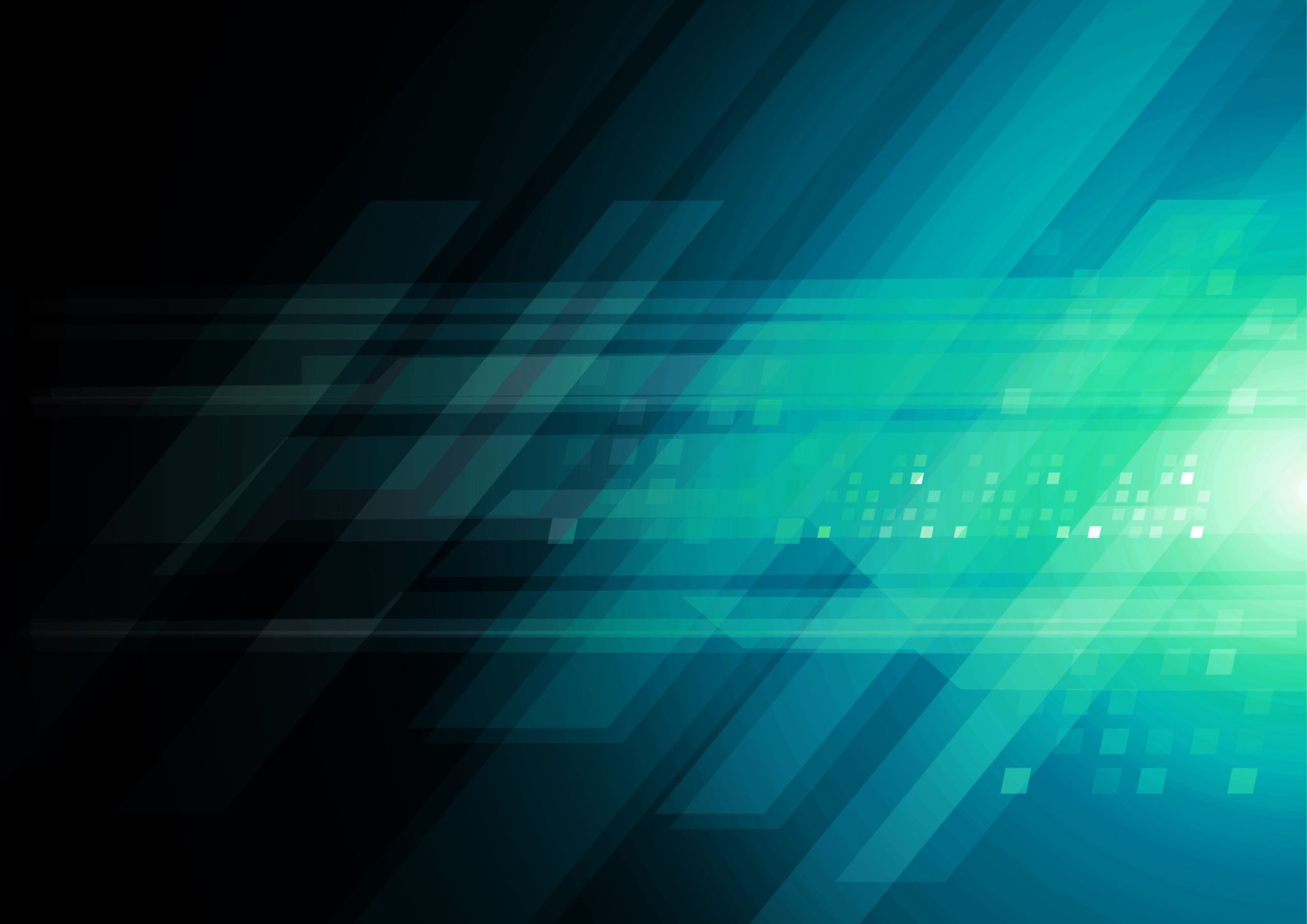 Postępowanie przejściowe
Kontrola formalna i merytoryczna, posiedzenia wyrokowe
Kontrola formalna skargi oskarżyciela
Niezwłocznie po wpłynięciu aktu oskarżenia (wniosku o warunkowe umorzenie postępowania, wniosku o rozpoznanie sprawy w trybie przyspieszonym, wniosku o umorzenie postępowania i zastosowanie środków zabezpieczających, wniosku z art. 335 § 1). 
Dokonywana przez prezesa sądu (przewodniczącego wydziału lub upoważnionego sędziego). 
Polega na sprawdzeniu, czy skarga wniesiona przez oskarżyciela spełnia ogólne warunki pisma procesowego (art. 119) oraz te określone w przepisach szczególnych (art. 332, 333, 335) + dokonanie czynności z art. 334 (przesłanie akt postępowania wraz z załącznikami, zawiadomienie oskarżonego i pokrzywdzonego o przesłaniu aktu oskarżenia)

Chodzi wyłącznie o zbadanie, czy akt oskarżenia (lub inne pismo) zawiera wszystkie wymagane przez ustawę elementy. Nie ocenia się czy odpowiadają one materiałom sprawy.
Kontrola formalna skargi oskarżyciela
KONTROLA FORMALNA AKTU OSKARŻENIA OSKARŻYCIELA PUBLICZNEGO, WNIOSKU O WARUNKOWE UMORZENIE POSTĘPOWANIA, WNIOSKU Z 335 § 1
Dokonywana w oparciu o art. 337 k.p.k. Jest to norma szczególna względem art. 120 k.p.k., który w tym przypadku nie znajduje zastosowania. 
Warunki formalne aktu oskarżenia – art. 119, 332, 333, 334, 335
KONTROLA FORMALNA WNIOSKU O UMORZENIE POSTĘPOWANIA I ZASTOSOWANIE ŚRODKA ZABEZPIECZAJĄCEGO 
Wniosek powinien zawierać analogiczne informacje co akt oskarżenia – art. 324 § 1a 
Kontrola formalna w oparciu o art. 120 k.p.k.
KONTROLA FORMALNA SUBSYDIARNEGO AKTU OSKARŻENIA 
Dokonywana w oparciu o art. 337 (co do warunków formalnych aktu oskarżenia) a także w oparciu o art. 120, gdy chodzi o spełnienie dwóch warunków formalnych – przymusu adwokacko – radcowskiego oraz załączenia dowodu wpłaty zryczałtowanej równowartości wydatków sądowych (300 zł)
KONTROLA FORMALNA PRYWATNEGO AKTU OSKARŻENIA 
Prywatny akt oskarżenia musi spełniać warunki z art. 119 oraz 487
Kontrola dokonywana w oparciu o art. 120.
Kontrola formalna skargi oskarżyciela
Art. 337 § 1
Jeżeli akt oskarżenia nie odpowiada warunkom formalnym wymienionym w art. 119, 332, 333 lub art. 335, a także, gdy nie zostały spełnione warunki wymienione w art. 334, prezes sądu zwraca go oskarżycielowi w celu usunięcia braków w terminie 7 dni od dnia jego doręczenia.

Prezes sądu wydaje ZARZĄDZENIE w sprawie zwrotu aktu oskarżenia oskarżycielowi. Na zarządzenie przysługuje zażalenie do sądu właściwego do rozpoznania sprawy.

Oskarżyciel, który nie wnosi zażalenia, ma obowiązek w terminie 7 dni wnieść poprawiony lub uzupełniony akt oskarżenia. 
Zwrot aktu oskarżenia nie oznacza zwrotu sprawy i nie uchyla stanu zawisłości sprawy. 
Prokurator nie może np. umorzyć postępowania, ale może cofnąć akt oskarżenia (art. 14 § 2)
Kontrola formalna skargi oskarżyciela
Gdy prokurator mimo zwrócenia aktu oskarżenia w trybie art. 337 k.p.k. ponownie przekaże go w tej samej postaci, prezes sądu może zmienić swoją poprzednią decyzję i dokonać czynności z art. 338 albo powinien wnieść sprawę na posiedzenie – art. 339 § 3 k.p.k. 
Jeżeli na posiedzeniu sąd stwierdzi, że braki formalne nie występują albo występują, ale nie pozbawiają skuteczności skargi oskarżyciela, powinien skierować sprawę do rozpoznania na rozprawie. W przeciwnym razie możliwe jest umorzenie postępowania ze względu na brak skutecznej skargi uprawnionego oskarżyciela. 
Decyzja sądu uzależniona od rangi braków formalnych aktu oskarżenia. 
Por. uchwała SN z dnia 31 sierpnia 1994 r., I KZP 19/94. 
Jeżeli nie uzupełniono braków z wniosku z art. 335 § 2  sprawę kieruje się na rozprawę
Co jeżeli prokurator nie uzupełni braków formalnych aktu oskarżenia?
Uchwała SN z 31.08.1994 r., I KZP 19/94 
Jeżeli prokurator, mimo zwrócenia mu aktu oskarżenia w trybie art. 298 (obecnie 337) k.p.k. w celu uzupełnienia braków formalnych, ponownie przekaże go w tej samej postaci, prezes sądu może sam zmienić swoją poprzednią decyzję, wykonując czynności przewidziane w art. 302 § 1 (obecnie 338 §1) k.p.k., albo powinien wnieść sprawę na posiedzenie sądu, który podejmuje stosowne postanowienie w ramach uprawnień przewidzianych w art. 299 § 1 (obecnie 339 § 3)k.p.k.

Sąd może umorzyć postępowanie na posiedzeniu na podstawie art. 17 § 1 pkt 9, jeżeli nad brakami formalnymi skargi oskarżyciela nie można przejść „do porządku dziennego”.
Doręczenie aktu oskarżenia
Jeżeli akt oskarżenia odpowiada warunkom formalnym, prezes sądu lub referendarz sądowy zarządza doręczenie jego odpisu oskarżonemu, wzywając do składania wniosków dowodowych w terminie 7 dni od dnia doręczenia mu aktu oskarżenia, a także pouczając o prawie do złożenia wniosku o zobowiązanie prokuratora do uzupełnienia materiałów postępowania przygotowawczego dołączonych do aktu oskarżenia o określone dokumenty zawarte w aktach tego postępowania, gdy ma to znaczenie dla interesu oskarżonego. 
Oskarżonego poucza się o treści przepisów:
Art. 291 § 3 – zabezpieczenie  kosztów postępowania  
Art. 338a – prawo do złożenia wniosku o wydanie wyroku skazującego i wymierzenie mu określonej kary lub środka karnego, przepadku lub środka kompensacyjnego bez przeprowadzenia postępowania dowodowego  tzw. dobrowolne poddanie się odpowiedzialności karnej na posiedzeniu 
Art. 341 § 1 – prawo do udziału w posiedzeniu w przedmiocie warunkowego umorzenia postępowania 
Art. 349 § 8 – dot. posiedzenia przygotowawczego przed rozprawą; ogłoszenie zarządzenia o wyznaczeniu terminów rozprawy ma skutek równoznaczny z wezwaniem obecnych uczestników postępowania do udziału w rozprawie albo zawiadomieniem o jej terminach
Art. 374 
Art. 376
Art. 377
Art. 422 – wniosek o uzasadnienie wyroku 
o prawie do złożenia wniosku o wyznaczenie obrońcy z urzędu w terminie 7 dni od daty doręczenia wezwania (zawiadomienia) o terminie rozprawy (posiedzenia)
Oraz o prawie wniesienia pisemnej odpowiedzi na akt oskarżenia – art. 338 § 2 
Gdy złożono wniosek z art. 335 § 1 albo akt oskarżenia zawiera wniosek z art. 335 § 2 jego odpis doręcza się ujawnionemu pokrzywdzonemu
Uczestnictwo oskarżonego w rozprawie głównej
Skierowanie sprawy na posiedzenie
Poza kontrolą formalną aktu oskarżenia, prezes sądu ma obowiązek zbadać, czy przed skierowaniem sprawy do rozpoznania na rozprawie nie zachodzi potrzeba wniesienia jej z urzędu (lub na wniosek strony) na posiedzenie w celu podjęcia rozstrzygnięcia przekraczającego jego uprawnienia. 
Możliwość orzekania co do meritum jest uzależniona od weryfikacji zagadnień incydentalnych np. trzeba rozstrzygnąć o właściwości sądu albo wybrać optymalny tryb postępowania (przyspieszony czy nakazowy). 
Dwa cele posiedzenia sądowego przed rozprawą:
Kontrola podstaw oskarżenia i sprawdzenie czy nie zachodzą przeszkody do przeprowadzenia rozprawy
Organizacyjne przygotowanie rozprawy (posiedzenie przygotowawcze – art. 349) 
Art. 339 § 4a  jeżeli akt oskarżenia odpowiada warunkom formalnym sprawę kieruje się na posiedzenie przed rozprawą w terminie 30 dni od dnia wniesienia aktu oskarżenia
Termin instrukcyjny
Skierowanie sprawy na posiedzenie
art. 339 § 3a – prezes sądu może skierować sprawę na posiedzenie, jeżeli oskarżony złożył wniosek z art. 338a
Skierowanie sprawy na posiedzenie
Merytoryczna kontrola aktu oskarżenia
Merytoryczna kontrola aktu oskarżenia
Umorzenie postępowania  sąd wydaje postanowienie. Na postanowienie przysługuje zażalenie
Merytoryczna kontrola aktu oskarżenia – art. 344a
Zwrot sprawy prokuratorowi w celu uzupełnienia istotnych braków postępowania przygotowawczego.
sprawa znowu jest w postępowaniu przygotowawczym, a prokurator może podjąć każdą decyzję co do jej dalszego biegu. Por.: art. 344b
Przesłanki:
akta postępowania wskazują na istotne braki tego postępowania, zwłaszcza potrzebę poszukiwania dowodów 
chodzi także o naruszenie przepisów postępowania o charakterze gwarancyjnym dla stron (zwłaszcza podejrzanego; np. niewydanie postanowienia o zmianie zarzutów w okolicznościach z art. 314) 
przesłanki zwrotu sprawy prokuratorowi muszą być wąsko interpretowane
Ocena zupełności i prawidłowości czynności procesowych. Zwrot sprawy możliwy tylko wtedy, gdy dokonanie niezbędnych czynności przez sąd powodowałoby znaczne trudności.
Merytoryczna kontrola aktu oskarżenia – art. 344a
Sąd w postanowieniu wskazuje kierunek uzupełnienia postępowania przygotowawczego. 
Stronom (oskarżycielowi – publicznemu, posiłkowemu, oskarżonemu) przysługuje prawo do złożenia zażalenia na postanowienia o zwrocie sprawy prokuratorowi. 
Celem instytucji z art. 344a jest przyspieszenie postępowania. Ma ona charakter wyjątkowy, a przesłanki pozwalające na „cofnięcie sprawy” do postępowania przygotowawczego nie mogą być interpretowane rozszerzająco. Dla oceny, czy należy zwrócić sprawę prokuratorowi, czy sąd powinien sam np. zebrać materiał dowodowy, konieczne jest porównanie czasu niezbędnego na uzupełnienie braków postępowania przygotowawczego w trakcie postępowania sądowego z czasem, jaki jest potrzebny na ich uzupełnienie w trybie art. 344a
Zwrot sprawy prokuratorowi
Postanowienie SA w Katowicach z 19.08.2009 r. 
Sąd I instancji decydując się na zwrot sprawy w trybie przepisu art. 345 § 1 k.p.k. powinien czuwać, czy takie działanie, z natury mające charakter wyjątkowego, zapobiegnie istotnie przewlekłości całego postępowania karnego, a co za tym idzie, jeżeli sąd ten nawet dostrzeże istotne braki postępowania przygotowawczego, a ich uzupełnienie głównie w zakresie dowodów, które nie wymagają poszukiwania, możliwe jest w postępowaniu rozpoznawczym, niezbędne jest przy podejmowaniu decyzji kierowanie się zdrowym rozsądkiem, mającym na celu realizowanie zasady, o jakiej mowa w przepisie art. 2 § 1 pkt 4 k.p.k. Jeżeli zatem decyzja o cofnięciu postępowania do fazy śledztwa ma charakter wyjątkowy w odniesieniu do reguły rozstrzygnięcia sprawy w rozsądnym terminie, to przesłanki wynikające z art. 345 § 1 k.p.k. nie mogą być interpretowane rozszerzająco.
art. 337 a art. 334a
Postanowienie SA w Katowicach z 21.01.2009 r., II AKz 9/09 
Zwrot sprawy przez sąd w trybie art. 345 § 1 k.p.k. w celu uzupełnienia śledztwa lub dochodzenia powinien mieć miejsce jedynie wtedy, gdy wadliwie przeprowadzone lub wręcz pominięte czynności tej fazy procesu uzasadniają tezę o nie wypełnieniu przez oskarżyciela ustawowych celów postępowania przygotowawczego. Wyznacza je treść normy art. 297 § 1 k.p.k., stanowiąc, że jest nim, obok ustalenia popełnienia czynu i wykrycia sprawcy, również wyjaśnienie okoliczności sprawy, zebranie, zabezpieczenie i w niezbędnym zakresie utrwalenie dowodów dla sądu. Niezbędny zakres materiału dowodowego określają zaś granice kognicji sądu opisane treścią postawionego zarzutu aktu oskarżenia. (...) Decyzja o zwrocie sprawy prokuratorowi w trybie art. 345 § 1 k.p.k. zapaść może bowiem jedynie w sytuacji, gdy wstępna kontrola akt sprawy dokonana przez sąd meriti prowadzi do wniosku zupełności postępowania w zakresie wymagań formalnych skargi, jaką jest akt oskarżenia. W sytuacji natomiast, gdy sąd powołany do rozpoznania sprawy uznaje akt oskarżenia za niepełny i dotknięty brakami formalnymi, czynnością podstawową i wstępną jest podjęcie decyzji o zwrocie skargi - celem ich uzupełnienia w trybie art. 337 § 1 k.p.k. (...) Przepisy procedury karnej nie przewidują możliwości łącznego - w trybie wydania jednego tylko orzeczenia - wycofania sprawy do etapu postępowania przygotowawczego jednocześnie z powodu uchybień formalnych aktu oskarżenia oraz merytorycznych braków postępowania.
Kontrola stosowania środków zapobiegawczych na etapie sądowym
Art.  344 k.p.k. Jeżeli oskarżony jest tymczasowo aresztowany, sąd z urzędu rozstrzyga o utrzymaniu, zmianie lub uchyleniu tego środka. W razie potrzeby orzeka także o innych środkach zapobiegawczych.
Kontrola stosowania środków zapobiegawczych na etapie sądowym
Ponowna ocena zasadności dalszego stosowania tymczasowego aresztowania w kontekście przesłanki ogólnej, szczególnej oraz celu stosowania środków zapobiegawczych. 
W przepisie mowa jest jedynie o ewentualnym utrzymaniu w mocy stosowania tymczasowego aresztowania, ale w praktyce sąd jednocześnie orzeka o przedłużeniu stosowania tego środka. 
O ile rozstrzygnięcie przez sąd po wpłynięciu aktu oskarżenia o dalszym stosowaniu tymczasowego aresztowania, zważywszy na treść komentowanego przepisu, jest obligatoryjne, to rozstrzygnięcie o potrzebie dalszego stosowania nieizolacyjnych środków zapobiegawczych ma charakter fakultatywny i sąd czyni to jedynie w sytuacji, gdy istnieje taka potrzeba (K. Eichstaedt, w: Dariusz Świecki (red.), Kodeks postępowania karnego. Komentarz, art. 344, LEX/el.2022)
Posiedzenia wyrokowe
Posiedzenie – co do zasady forum orzekania (podejmowania decyzji) innych niż orzekanie w przedmiocie odpowiedzialności karnej oskarżonego za zarzucone mu przestępstwo. Większość posiedzeń przed sądem I instancji służy rozpoznawaniu kwestii drugorzędnych, wpadkowych. 
Konieczność wyłonienia spośród wielu rodzajów posiedzeń sądowych, takich, które stanowią forum wydania wyroku, jest uzasadniona wagą decyzji procesowej, jaka w ich toku jest podejmowana. Mamy przecież do czynienia z najbardziej klasycznym sprawowaniem wymiaru sprawiedliwości przez konstytucyjnie do tego powołany organ państwowym, jakim jest sąd powszechny. Zapada wobec oskarżonego wyrok w imieniu Rzeczpospolitej Polskiej i to wyrok uznający jego winę i przypisujący mu sprawstwo czynu, stanowiącego przestępstwo.
H. Paluszkiewicz, Posiedzenia „wyrokowe” sądu karnego I instancji w świetle niektórych zasad procesu karnego, Prok. i Pr. 2006, nr 10, s. 6.
Posiedzenia wyrokowe
Posiedzenie w przedmiocie warunkowego umorzenia postępowania z art. 341 
Posiedzenie w przedmiocie rozpoznania wniosku o skazanie bez rozprawy (art. 335 § 1 i 2)
Posiedzenie w przedmiocie rozpoznania wniosku oskarżonego o dobrowolne poddanie się odpowiedzialności karnej na posiedzeniu (art. 338a) 
Posiedzenie (niejawne) w przedmiocie wydania wyroku nakazowego (art. 500 § 1)
Warunkowe umorzenie postępowania
Wniosek prokuratora o warunkowe umorzenie ewentualnie sąd z urzędu albo na wniosek oskarżonego stwierdza, że konieczne jest rozważenie możliwości warunkowego umorzenia 
Przesłanki – art. 66 k.k. 
Wina i społeczna szkodliwość czynu nie są znaczne 
Okoliczności nie budzą wątpliwości 
Sprawca nie był karany za przestępstwo umyślne 
Właściwości i warunki osobiste oraz dotychczasowy sposób życia uzasadniają przypuszczenie, że pomimo umorzenia postępowania, sprawca będzie przestrzegał porządku prawnego 
Stosuje się tylko do przestępstw zagrożonych karą nieprzekraczającą 5 lat pozbawienia wolności
Prokurator, oskarżony i pokrzywdzony mają prawo wziąć udział w posiedzeniu. Ich udział jest obowiązkowy jeżeli prezes sądu lub sąd tak zarządzi
Gdy oskarżony sprzeciwia się warunkowemu umorzeniu albo gdy sąd stwierdza, że warunkowe umorzenie byłoby nieuzasadnione  sprawę kieruje się na rozprawę
Jeżeli prokurator wniósł zamiast aktu oskarżenia wniosek o warunkowe umorzenie postępowania, wniosek ten zastępuje akt oskarżenia. W terminie 7 dni prokurator ma obowiązek uzupełnić go zgodnie z art. 333 § 1 – 2
Warunkowe umorzenie postępowania
Sąd może odroczyć posiedzenie i wyznaczyć stronom odpowiedni termin, jeżeli uzna to za celowe ze względu na możliwość porozumienia się oskarżonego z pokrzywdzonym w kwestii naprawienia szkody lub zadośćuczynienia za doznaną krzywdę. Na wniosek oskarżonego i pokrzywdzonego, uzasadniony potrzebą dokonania uzgodnień sąd zarządza stosowną przerwę lub odracza posiedzenia. 
Orzekając o warunkowym umorzeniu sąd bierze pod uwagę wyniki porozumienia się oskarżonego z pokrzywdzonym. 
W przedmiocie warunkowego umorzenia postępowania sąd orzeka na posiedzeniu WYROKIEM
Od wyroku warunkowo umarzającego postępowanie wydanego na posiedzeniu, prawo zaskarżenia orzeczenia przysługuje również pokrzywdzonemu. 
Wyrok warunkowo umarzający postępowanie należy zatem doręczyć również pokrzywdzonemu. 
Konstrukcja wyroku warunkowo umarzającego postępowanie – art. 342 k.p.k. 

POSTĘPOWANIE MOŻNA WARUNKOWO UMORZYĆ TAKŻE PO PRZEPROWADZENIU ROZPRAWY!
Skazanie bez rozprawy – przesłanki
335 § 1
335 § 2
Oskarżony przyznaje się do winy 
W świetle jego wyjaśnień okoliczności popełnienia przestępstwa i wina nie budzą wątpliwości 
Postawa oskarżonego wskazuje, że cele postępowania zostaną osiągnięte
Uzgodnione zostały kary lub inne środki przewidziane w prawie karnym za zarzucony mu występek ewentualnie także kosztów procesu
Uwzględnione zostały prawnie chronione interesy pokrzywdzonego
Oświadczenia dowodowe oskarżonego nie są sprzeczne z dokonanymi ustaleniami 
Okoliczności popełnienia przestępstwa i wina oskarżonego nie budzą wątpliwości
Postawa oskarżonego wskazuje, że cele postępowania zostaną osiągnięte
Uzgodnione zostały kary lub inne środki przewidziane w prawie karnym za zarzucony mu występek ewentualnie także kosztów procesu
Uwzględnione zostały prawnie chronione interesy pokrzywdzonego
Skazanie bez rozprawy
Uwzględnienie wniosku o skazanie bez rozprawy jest możliwe tylko wtedy, gdy nie sprzeciwi się temu pokrzywdzony, należycie powiadomiony o terminie posiedzenia. 
Sąd może uzależnić uwzględnienie wniosku od dokonania w nim przez prokuratora wskazanej przez siebie zmiany, zaakceptowanej przez oskarżonego. 
Nie prowadzi się postępowania dowodowego  orzeczenie wydawane na podstawie materiałów z postępowania przygotowawczego. 
Prokurator, oskarżony i pokrzywdzony mają prawo wziąć udział w posiedzeniu. Pokrzywdzony może najpóźniej na tym posiedzeniu złożyć oświadczenie o działaniu w postępowaniu w charakterze oskarżyciela posiłkowego. Udział wskazanych podmiotów jest obowiązkowy, jeżeli prezes sądu lub sąd tak zarządzi. 
Jeżeli sąd uzna, że nie zachodzą podstawy do uwzględnienia wniosku z art. 335 § 1, zwraca sprawę prokuratorowi. 
W razie nieuwzględnienia wniosku z art. 335 § 2 sprawę kieruje się na rozprawę a prokurator w terminie 7 dni od dnia posiedzenia, dokonuje czynności określonych w art. 333 § 1 – 2. 
SĄD UWZGLĘDNIAJĄC WNIOSEK SKAZUJE OSKARŻONEGO WYROKIEM
Kontrola sądowa wniosku z art. 335
Wyrok SN z 4.12.2014 r., III KK 381/14 
Sąd Najwyższy wielokrotnie podnosił, że nie zyskuje aprobaty sposób procedowania sądów sprowadzający się do bezkrytycznego akceptowania wniosków prokuratorskich o skazanie bez przeprowadzenia rozprawy. Skazanie bez przeprowadzenia rozprawy musi zostać poprzedzone gruntownymi badaniami wszystkich kryteriów dopuszczalności takiego wniosku. Skierowanie wniosku prokuratora w trybie art. 335 § 1 k.p.k. nie zwalnia bowiem sądu od obowiązku kontroli jego formalnej i materialnej poprawności, a zakresem tej weryfikacji winna zostać objęta nie tylko kwestia bezbłędności postulowanych przez prokuratora rozstrzygnięć, ale także to, czy okoliczności popełniania przestępstwa nie budzą wątpliwości. Zgodnie z art. 343 § 7 k.p.k., powinnością sądu rozpoznającego wniosek prokuratora, złożony w trybie art. 335 § 1 k.p.k., jest zbadanie zasadniczej kwestii sprawstwa określonego czynu przez daną osobę, ale również wszelkie inne okoliczności, które są istotne dla oceny prawno-karnej czynu będącego przedmiotem osądu, w tym uprzedniej karalności oskarżonego. Stwierdzenie jakichkolwiek wątpliwości w tym zakresie nakazuje sądowi skierowanie sprawy na rozprawę celem przeprowadzenia postępowania dowodowego, które pozwoli te wątpliwości wyjaśnić.
Kontrola sądowa wniosku z art. 335
Wyrok SN z 8.02.2017 r., III KK 364/16 
Sąd, do którego oskarżyciel publiczny kieruje wniosek w trybie art. 335 § 1 k.p.k., z uwagi na treść art. 343 § 7 k.p.k., zobligowany jest do szczegółowej tak formalnej, jak i merytorycznej kontroli takiego pisma procesowego. W jej ramach niezbędne jest sprawdzenie, czy przedłożone przez prokuratora propozycje pozostają zgodne z uprzednimi ustaleniami stron, a także czy nie popadają w sprzeczność z przepisami prawa materialnego, w tym także w zakresie stosowania środków karnych.
Wyrok SN z 25.01.2017 r., V KK 359/16 
Ugoda stron w kwestii kary, którą odzwierciedla wniosek prokuratora, sformułowany na podstawie art. 335 § 1 k.p.k., nie zwalnia sądu z obowiązku badania, nie tylko okoliczności wskazanych w tym przepisie, a więc niewątpliwego sprawstwa i winy, ale także poprawności wniosku pod względem żądanych kar i środków karnych. Sąd orzekający na posiedzeniu, w trybie art. 335 § 1 k.p.k., a więc w oparciu o wniosek prokuratora poparty ugodą stron co do kary, ma obowiązek działać na podstawie prawa i w granicach prawa, tak jak w każdej innej sprawie.
Kontrola sądowa wniosku z art. 335
Wyrok SN z 13.12.2016 r., II KK 294/16 
Sąd, do którego oskarżyciel publiczny kieruje wniosek w trybie art. 335 § 1 k.p.k., z uwagi na treść art. 343 § 7 k.p.k. zobligowany jest do szczegółowej kontroli takiego pisma procesowego, zarówno pod względem merytorycznym, jak i formalnym. W ramach takiej weryfikacji niezbędne jest w szczególności sprawdzenie, czy przedłożone przez prokuratora propozycje pozostają zgodne z uprzednimi ustaleniami stron, a także czy nie popadają w sprzeczność z przepisami prawa. 
Wyrok SN z 19.10.2016., V KK 248/16 
Jednym z warunków, od których spełnienia - zgodnie z treścią art. 335 § 1 k.p.k. - staje się dopuszczalne konsensualne zakończenie postępowania, jest ustalenie (w oparciu o zebrany w sprawie materiał dowodowy), że okoliczności popełnienia przez oskarżonego zarzucanego mu przestępstwa nie budzą wątpliwości. Niespełnienie tego warunku (podobnie jak pozostałych w tym przepisie określonych) wyłącza możliwość rozpoznania sprawy w ten sposób i implikuje konieczność - zgodnie z treścią art. 343 § 7 zdanie 1 k.p.k. - zwrotu sprawy prokuratorowi.
Udział oskarżonego w posiedzeniu z art. 343
Wyrok SN z 26.10.2016 r., II KK 255/16 
Zgodnie z art. 343 § 5 k.p.k. oskarżony ma prawo wzięcia udziału w posiedzeniu, przy czym jego udział jest obowiązkowy, jeżeli prezes sądu lub sąd tak zarządzi. Przepis art. 117 § 1 k.p.k. stanowi, że uprawnionego do wzięcia udziału w czynności procesowej zawiadamia się o jej czasie i miejscu, chyba że ustawa stanowi inaczej. Z kolei z § 2 art. 117 k.p.k. wynika, że czynności nie przeprowadza się, jeżeli osoba uprawniona nie stawiła się, a brak jest dowodu, że została o niej powiadomiona, oraz jeżeli zachodzi uzasadnione przypuszczenie, że niestawiennictwo wynikło z powodu przeszkód żywiołowych lub innych wyjątkowych przyczyn, a także wtedy, gdy osoba ta usprawiedliwiła należycie niestawiennictwo i wnosi o nieprzeprowadzanie czynności bez jej obecności, chyba że ustawa stanowi inaczej. (…) 
W świetle powyższych faktów jest zupełnie niezrozumiałe dlaczego zawiadomienie o terminie i miejscu posiedzenia wysłane zostało oskarżonemu na adres, który w aktach sprawy nie występuje i nie był przez niego wskazywany, jako miejsce zamieszkania, czy adres dla doręczeń. (…) W następstwie tego stanu rzeczy doszło do rażącej obrazy art. 343 § 5 k.p.k. w zw. z art. 117 § 1 i 2 k.p.k., a także art. 6 k.p.k., bowiem oskarżony został pozbawiony prawa do obrony. Fakt, iż zgodził się on na wymierzenie określonej kary i związanych z nią środków probacyjnych nie pozbawiał go bowiem prawa wypowiedzenia się w toku posiedzenia co do wszystkich elementów porozumienia, a nawet cofnięcia zgody na rozpoznanie sprawy w omawianym trybie. Zaistniałe uchybienie mogło mieć istotny wpływ na treść zaskarżonego orzeczenia, co spowodowało w konsekwencji uchylenie wyroku
Dobrowolne poddanie się karze na posiedzeniu przed rozprawą – art. 338a w zw. z 343a
Przesłanki
Tryb orzekania
O terminie posiedzenia zawiadamia się strony i pokrzywdzonego. 
Doręcza się im odpis wniosku oskarżonego. 
Sąd może uzależnić uwzględnienie wniosku od dokonania w nim wskazanej przez siebie zmiany np. obowiązku naprawienia szkody. 
Nie prowadzi się postępowania dowodowego. 
Jeżeli wniosek nie zostanie uwzględniony, kolejny podlega rozpoznaniu na rozprawie. 
SĄD SKAZUJE OSKARŻONEGO WYROKIEM
Oskarżony złożył wniosek o wydanie wyroku skazującego i wymierzenie mu określonej kary lub środka karnego + ewentualnie kosztów procesu
Zarzucono przestępstwo zagrożone karą do 15 lat pozbawienia wolności 
Wniosek złożył przed doręczeniem mu zawiadomienia o terminie rozprawy 
Okoliczności popełnienia przestępstwa i wina nie budzą wątpliwości
Cele postępowania zostaną osiągnięte mimo nieprzeprowadzenia rozprawy
Brak sprzeciwu pokrzywdzonego i prokuratora
Tryby konsensualne – korzyści dla oskarżonego
W tej sytuacji, godząc się na tryb postępowania sądowego oraz swoistą ugodę co do dobrowolnego poddania się oskarżonego konkretnej karze, sąd orzekający był związany swą wcześniejszą decyzją w tym przedmiocie, co sprawiło, że w wyroku jakiekolwiek zmiany w zakresie wymiaru kary nie były dopuszczalne.
Wprawdzie zarówno z żadnego przepisu prawa materialnego, jak i procesowego, nie wynika wprost uprawnienie sądu do łagodzenia kary wymierzonej wyrokiem bez przeprowadzenia postępowania dowodowego poza granice wytyczone dyrektywami wymiaru kary określonymi w kodeksie karnym, lecz wydaje się oczywiste, że oskarżony, rezygnując z pełnego postępowania i wnosząc o jego zaniechanie lub skrócenie, ma prawo liczyć na łagodniejsze potraktowanie. Stwierdzenie powyższe ma swój sens, gdy się zważy, iż oskarżony może proponować określony wymiar kary i przez to wpływać na rozstrzygnięcie sądu. Powyższe nie oznacza jednak tego, że sąd byłby pozbawiony uprawnień określonych w art. 387 § 1 k.p.k., gdyż organ ten zawsze decyduje o zasadności wniosku.
Powyższe rozważania uzasadniają pogląd, że przychylenie się sądu do wniosku oskarżonego o wydanie wyroku skazującego na zasadach przewidzianych w art. 387 § 1 i 2 k.p.k. rodzi po stronie sądu zobowiązanie do wymierzenia kary zgodnej z akceptowanymi wnioskami. Orzeczenie zaś przez sąd kary surowszej lub innego środka karnego aniżeli określonego we wniosku oskarżonego nie jest dopuszczalne, bo jest złamaniem „swoistej ugody”, określającej warunki dobrowolnego poddania się karze (art. 387 § 1 i 2 k.p.k.) i przez to stanowi rażące naruszenie prawa procesowego, mające istotny wpływ na treść orzeczenia.
Wyrok SN z dnia 7 września 1999 r., WKN 32/99
Tryby konsensualne – korzyści dla oskarżonego
Możliwe jest złagodzenie kary jedynie w ustawowych granicach zagrożenia karą, chyba że wystąpią okoliczności z art. 60 § 1 k.k. 
W polskim ustawodawstwie ciekawe jest to, że kary wymierzane w trybach konsensualnych w zasadzie nie odbiegają od tych, które zapadłyby po przeprowadzeniu rozprawy. 
Niezależnie od praktyki, konsensualne zakończenie postępowania jest korzystne dla oskarżonego, ponieważ: 
unika publicznego przeprowadzania dowodów 
rozstrzygnięcie szybciej się uprawomocni i szybciej zaczną biec terminy zatarcia skazania itp. 
nie uczestniczy w długotrwałym procesie
Art. 347 
W dalszym postępowaniu sąd nie jest związany ani oceną faktyczną, ani prawną przyjętą za podstawę postanowień i zarządzeń wydanych na posiedzeniu. 
 Czyli, jeżeli sąd odmówił uwzględnienia wniosku prokuratora o warunkowe umorzenie postępowania, po przeprowadzeniu rozprawy może dojść do przekonania, że powinien zapaść wyrok warunkowo umarzający
Kazus nr 1
Prokurator złożył wniosek o warunkowe umorzenie postępowania do Sądu Rejonowego dla Wrocławia – Śródmieścia przeciwko Mariuszowi J., podejrzanemu o czyn z art. 279 § 1 k.k. Sąd, na posiedzeniu, podjął decyzję o nieuwzględnieniu wniosku i skierował sprawę na rozprawę. Po przeprowadzeniu przewodu sądowego i uprzedzeniu o możliwości zmiany kwalifikacji prawnej czynu (art. 399 k.p.k.) sąd umorzył warunkowo postępowanie wyrokiem, stwierdzając że oskarżony popełnił przestępstwo z art. 278 § 1 k.k.
Oceń prawidłowość pierwotnie złożonego wniosku przez prokuratora.
Jakich czynności powinien dokonać prokurator po nieuwzględnieniu wniosku przez sąd?
Czy sąd mógł warunkowo umorzyć postępowanie?
Kazus nr 2
Do Sądu Rejonowego dla Wrocławia – Śródmieścia wpłynął akt oskarżenia wraz z wnioskiem o skazanie bez rozprawy jako załącznikiem (art. 335 § 2 k.p.k.). Upoważniony sędzia, dokonując kontroli formalnej aktu oskarżenia, zauważył, że nie zawiera on listy osób, których wezwania oskarżyciel żąda oraz listy dowodów do przeprowadzenia na rozprawie. W tej sytuacji zarządzeniem wezwał prokuratora do uzupełnienia braków formalnych aktu oskarżenia.

Oceń postępowanie sędziego.
Kazus nr 3
Prokuratura Rejonowa dla Wrocławia – Stare Miasto skierowała do Sądu Rejonowego dla Wrocławia – Śródmieścia wniosek o skazanie bez rozprawy z art. 335 § 1 k.p.k. Sędzia dokonujący kontroli wniosku nie miał do niego w zasadzie zastrzeżeń, zaproponowana kara i pozostałe środki reakcji prawnokarnej były zgodne z prawem materialnym, ale dla pewności co do przebiegu zdarzenia chciał przesłuchać jednego ze świadków. Wezwał więc świadka na posiedzenie. Sąd przesłuchał go i po rozwianiu wątpliwości, wydał wyrok skazujący na posiedzeniu.
Oceń postępowanie sądu.
Kazus nr 4
Do SR dla Wrocławia – Śródmieścia wpłynął wniosek o skazanie bez rozprawy przeciwko Grzegorzowi Z., oskarżonemu o czyn z art. 178a § 1 k.k. Sędzia dokonujący kontroli wniosku zauważył, że wśród uzgodnionych kar i środków karnych brakuje obligatoryjnego świadczenia pieniężnego z art. 43a § 2 k.k. Sędzia stwierdził, że skoro nie ma podstaw do uwzględnienia wniosku to nie będzie bezsensownie wyznaczał posiedzenia, o którym musiałby zawiadamiać strony, dlatego też sąd podjął decyzję o nieuwzględnieniu wniosku na posiedzeniu bez udziału stron. 
Oceń prawidłowość decyzji sądu.